Collaborating and Partnering with Foreign Entities from a Scientific Perspective
November 9, 2022
Presentation Team
MODERATOR
PRESENTERS
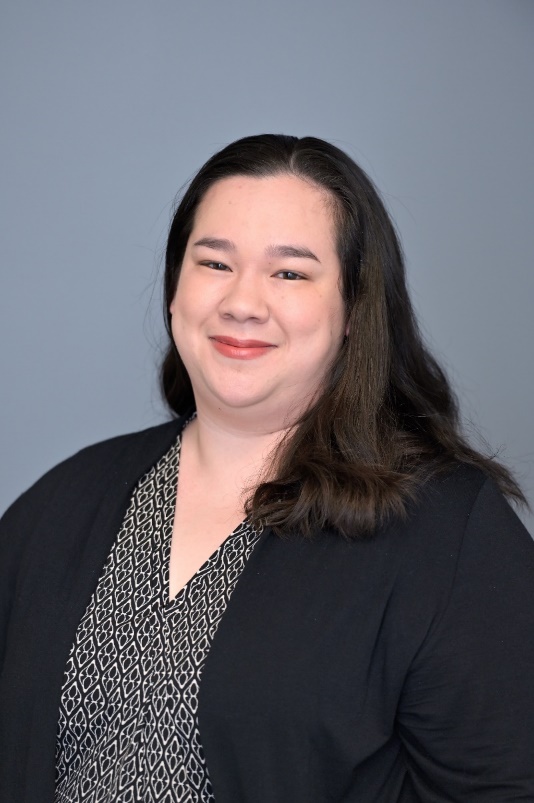 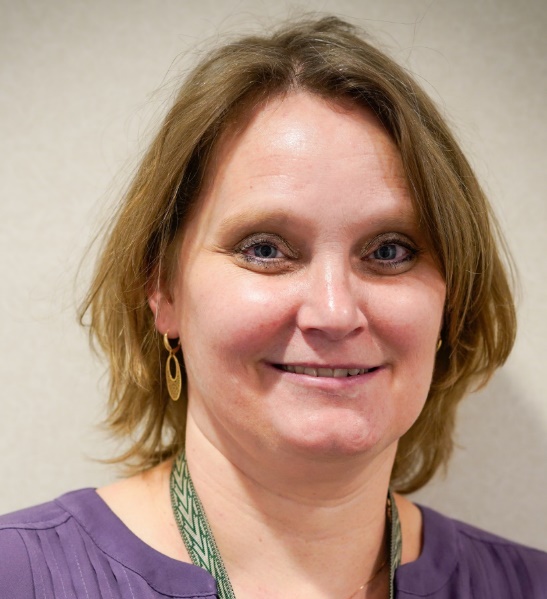 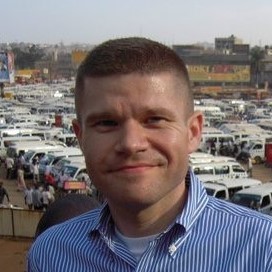 KASIMA GARST, M.F.S.
Systems Policy Analyst                            
Office of Policy for Extramural Research Administration (OPERA)
Office of Extramural Research, NIH
EMILY LINDE
Director, Grants Management Program
National Institute of Allergy and Infectious Diseases (NIAID), NIH
GLEN MCGUGAN, JR., Ph.D.
Program Officer, Division of Microbiology and Infectious Diseases, 
National Institute of Allergy and Infectious Diseases (NIAID), NIH
National Institutes of Health (NIH)
Largest public funder of biomedical research in the world

Formed in 1887 – Laboratory of Hygiene at Marine Hospital, Staten Island

150+ Nobel Prize winners supported by NIH
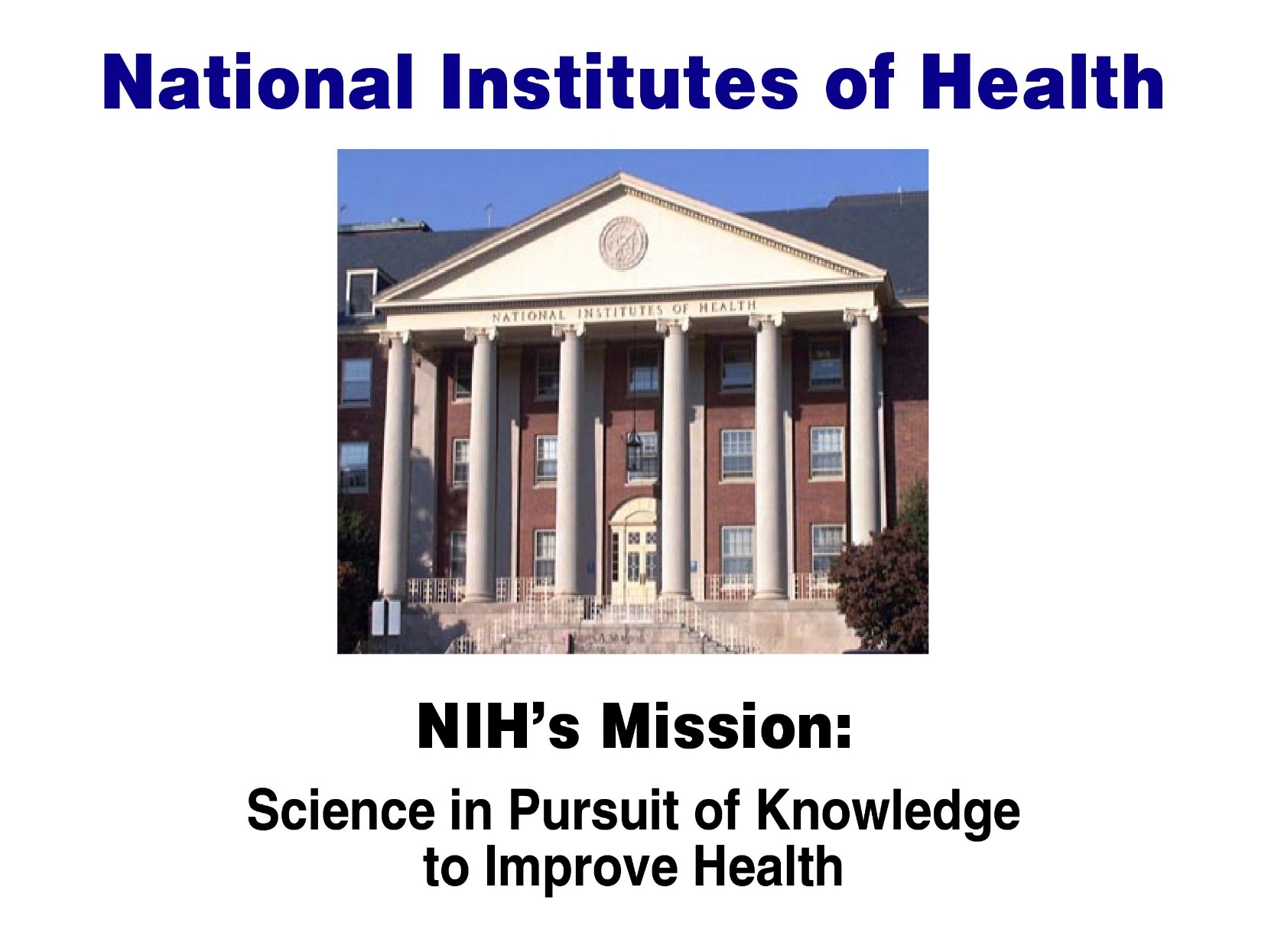 NIH Mission 
“To seek fundamental knowledge…to enhance health, lengthen life, and reduce illness and disability”
https://www.nih.gov/about-nih/what-we-do/mission-goals
NIH Funding
Extramural Research Support
50,000+ research grants
300,000+ researchers 
~2,500 research institutions
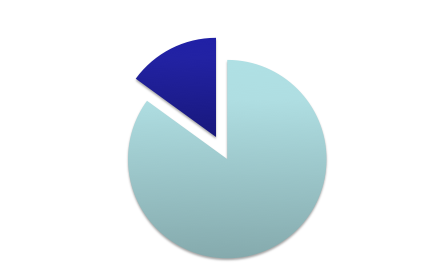 Invests ~$45 Billion* USD annually in biomedical research
80%+
~10-15%
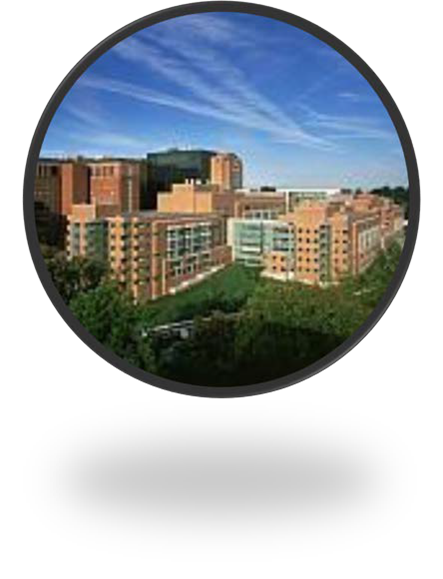 Intramural Research
Conducted in NIH’s laboratories
*FY2022
https://www.nih.gov/about-nih/what-we-do/budget
NIH and International Research
Why does NIH support International Research? 

Application presents special opportunities for furthering research programs through the use of unusual talents, resources, populations, or environmental conditions not available in the US or that augment existing US resources. 

Specific relevance to the mission and objectives of the awarding IC and has the potential for significantly advancing the health sciences in the US.
Where to Start?
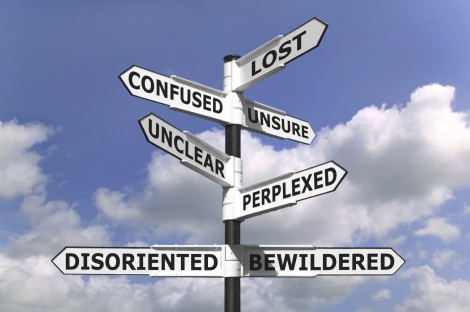 The NIH Grants Process: Applicant View
NIH
??
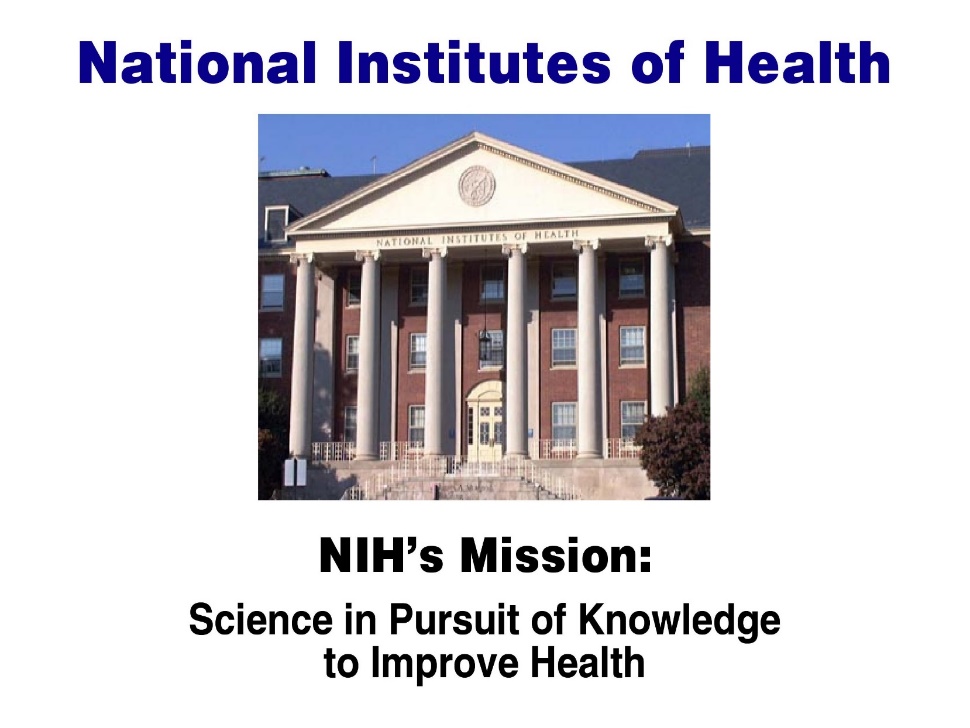 $$$
Grant submission
Try again
The NIH Grants Process
Plan  Application  Content
Find a Funding  Opportunity  Announcement
Write the  Application
Submit  Application via  Grants.gov

Peer Review Process
Center for Scientific Review Study
Section
Or
NIH Institute Scientific Review Panel
Resubmission
Decision
To Fund
NIH Institute Advisory
Council
Notice of
Award
From application submission to award may take… 9+ months
[Speaker Notes: Flow chart follows this path:
-Plan Application (content)
-Find a Funding Opportunity Announcement
-Write the Application
-Submit Application via Grants.gov
-Peer Review Process - Center for Scientific Review Study Section or NIH Institute Scientific Review Panel
-NIH Institute Advisory Council
-Decision to Fund
-Notice of Award

Resubmission box stands alone

Arrow with text that says "From application submission to award may take...9+ months"]
NIH Organizational Structure
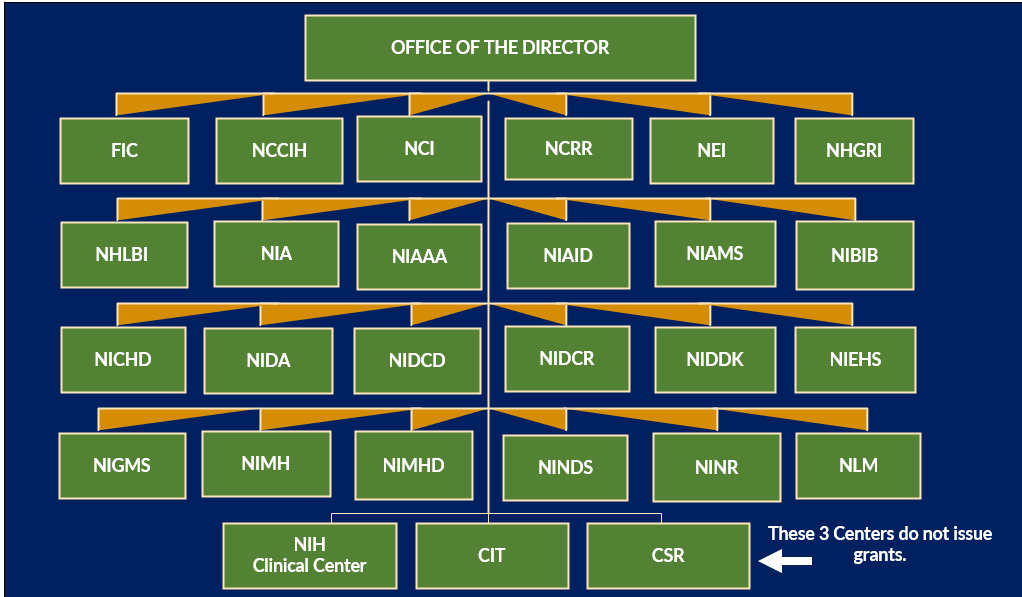 27 Institutes and Centers (IC)

ICs missions

Grant programs offered

Types of people and organizations eligible to apply
Who Can Help You: NIH Staff
NIH STAFF
Program Officer
Scientific Review Officer
Grants Management Specialist/Officer
Oversees portfolio of grants & contracts
Monitors research progress
Identifies scientific priorities
Advocates for the best science
Manages the review of grants & contracts
Appoints members to review (IRGs/SEPs)
Prepares summary statements
Responds to questions about review at Advisory Councils
Implements the funding process
Monitors the budget
Ensures compliance with Institute policies and regulations
[Speaker Notes: Program Officer:
Oversees portfolio of grants & contracts
Monitors research progress
Identifies scientific priorities
Advocates for the best science 

Scientific Review Officer;
Manages the review of grants & contracts
Appoints members to review (IRGs/SEPs)
Prepares summary statements
Responds to questions about review at Advisory Councils

Grants Management Specialist/Officer:
Implements the funding process
Monitors the budget
Ensures compliance with Institute policies and regulations]
Determine Eligibility
Grant awards are issued to institutions or organizations – not investigators

Communicate with your organization’s  designated representative
Authorized Organizational Representative (AOR) or  Signing Official (SO)

Must respond to Funding Opportunity Announcement (FOA)
Eligibility criteria 
Contact information
Develop your Research Idea
Competitive idea that’s important to your field
Must align with the mission of NIH and an Institute
Unique – not already funded
NIH RePORTER
https://report.nih.gov/
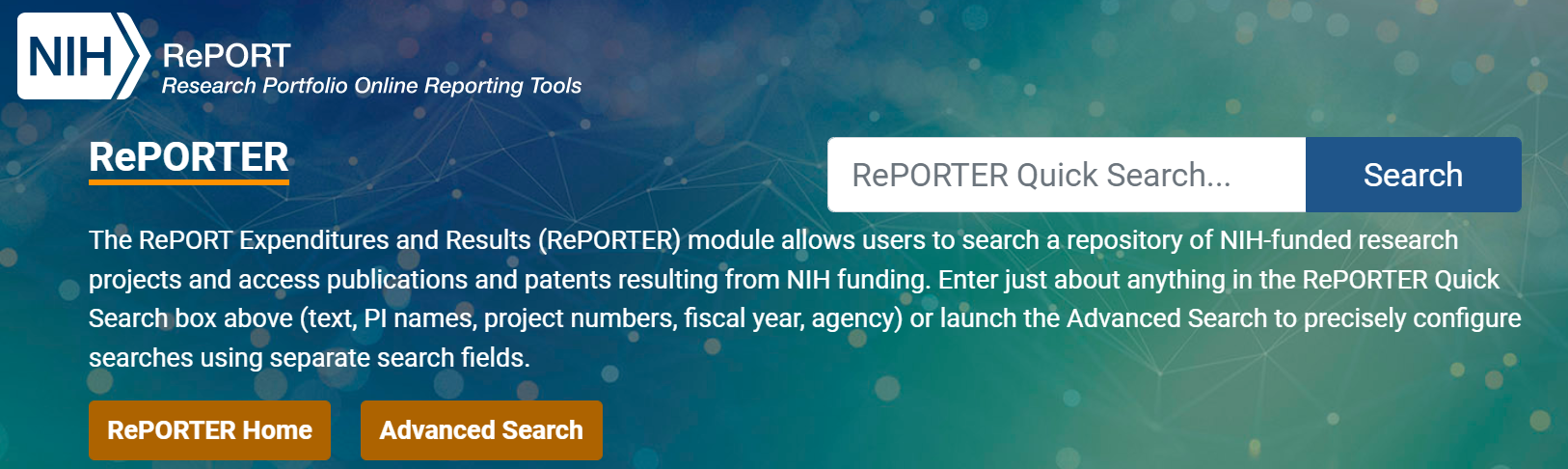 Develop your Research Idea: Identify the Right People
Get an overview of similar funded projects
Spot under-represented and over-represented areas 
Identify experts in the field 
Publications
Grants
Study sections that reviewed their applications 
Identify most appropriate NIH Institute
Identify most appropriate Program Officers
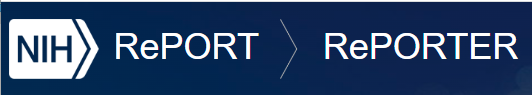 What does a Program Official Do?
Scientist and Administrator
Program Director, HSA 
Provide scientific expertise to the IC/NIH
Oversee grants, cooperative agreements
Interact with research community
Identifies research needs and opportunities 
Advise investigators 
Attend review meetings (Observation)
Develop research concepts, requests for applications, program announcements, notices of special interest
What types of questions?
Is my project idea a good fit for the institute? 

Are there specific FOAs on this topic? 

What would be the most appropriate grant mechanism for my project? 

Can we discuss the review of my application? 

What are my chances of being funded
Reaching out to a Program Officer
Find the most appropriate PO
Contact person from FOA
NIH matchmaker 

Prepare a brief summary of your proposed project (Concept Paper)

Email to set up a time to discuss
What is a Concept Paper?
Brief summary of a proposed project

Components
FOA to which you plan to apply 
Study Goals
Abstract 
Specific aims 
Study Design 
Participants/Collaborators
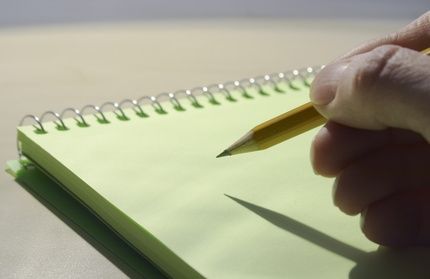 Finding a Funding Opportunity
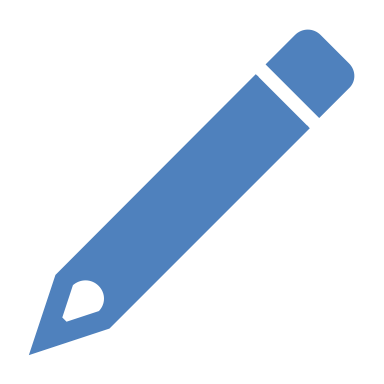 TRUE OR FALSE?
Most NIH Funding Opportunity Announcements are ONLY open to US-based (domestic) institutions.
FALSE
E
Foreign Organization
Direct Foreign Award
Domestic award with Foreign Component
Let the Science Dictate
[Speaker Notes: Chart  - First Column
Direct Award
Rows beneath: 
Full allowable budget
Additional Review Criteria 
Requires special approval by Advisory Council

Second column:
Foreign Component
Rows beneath:
Portion of overall budget 
Standard Review Criteria]
Foreign Organization – Direct Award
Standard Review Criteria
Significance, Investigator(s), Innovation, Approach, Environment  

Additional Review Criteria
Does the project present special opportunities for furthering research programs through - unusual talents, resources, populations, and environmental conditions? 
Is comparable work being done in the U.S.? 
Is the proposed work relevant to the mission of the NIH Institute?
Research Funding Opportunities
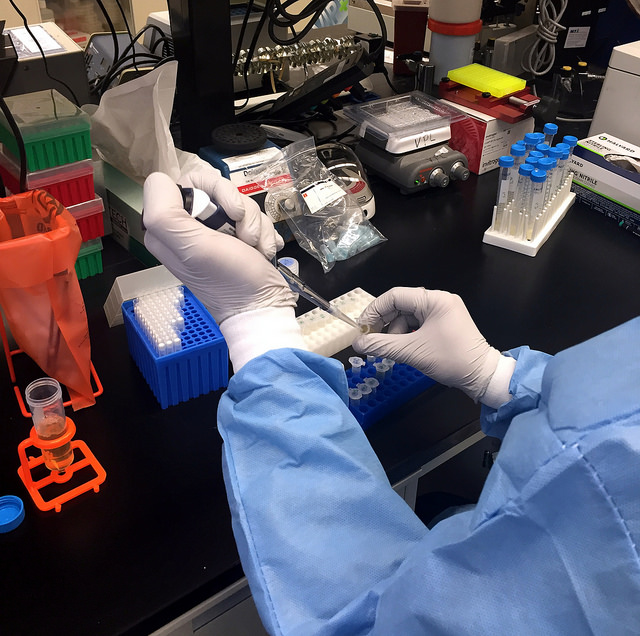 Credit: 
NIH Photo Gallery
Finding the Right Grant Opportunity
Match where you are in your career
Trainee, new faculty member, established PI

Match the type of research
Basic, pilot data, intervention development, secondary data analysis, etc.

Match funds needed
How much $$?
How many years?
Grant Activity Codes - Examples
Research Project Grant	(R01)
Used to support a discrete, specified  research project
NIH most commonly used grant program
Budget – costs appropriate for the  project, typically <$500K/year
Generally awarded for 3-5 years
Exploratory/Developmental  Research Grant Award (R21)
New, exploratory & developmental  projects, supports early stages of project
Limited to up to two years of funding
Budget for direct costs for the two year  project period up to $275,000.
No preliminary data is generally required
Research Project Cooperative  Agreement (U01)
Supports discrete, specified projects to  be performed by investigator(s) in an  area representing specific interests and  competencies
Substantial program staff  involvement
No specific dollar limit – amount in FOA
Small Grant Program (R03)
Limited funding for a short period of time  to supports various types of projects,  including: pilot or feasibility studies,  collection of preliminary data
Direct costs generally up to $50,000 per  year
Limited to two years of funding
NIH Guide for Grants and Contracts
NIH Guide is the official publication listing NIH funding opportunities  and policy notices (about the NIH Guide)
Published weekly
List grants and contracts
NIH simultaneously posts FOAs on:
NIH Guide for Grants and Contracts
Grants.gov for Grants
All grant applications must be submitted in response to FOA. 
List of all Parent Announcements: Parent Announcements for  Unsolicited or Investigator-Initiated Applications
https://grants.nih.gov/funding/searchguide/index.html#/
Grants.nih.gov home page quick links
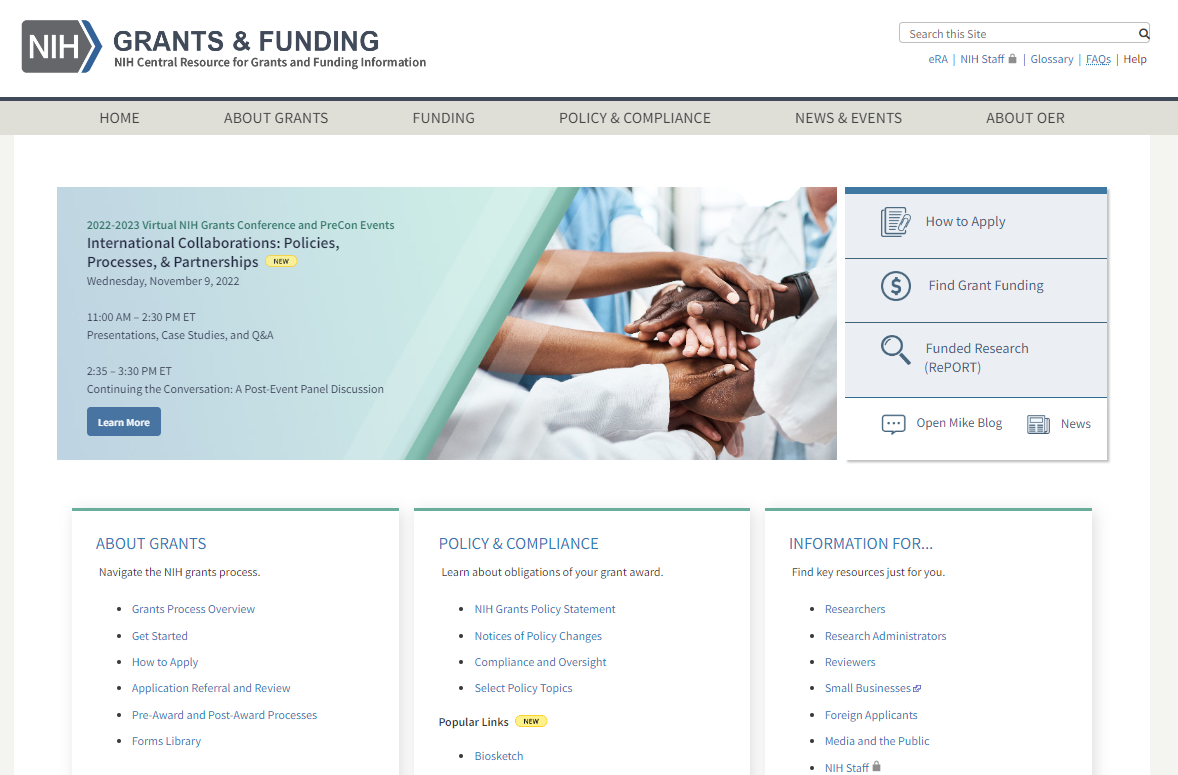 https://grants.nih.gov/
NIH Guide Search
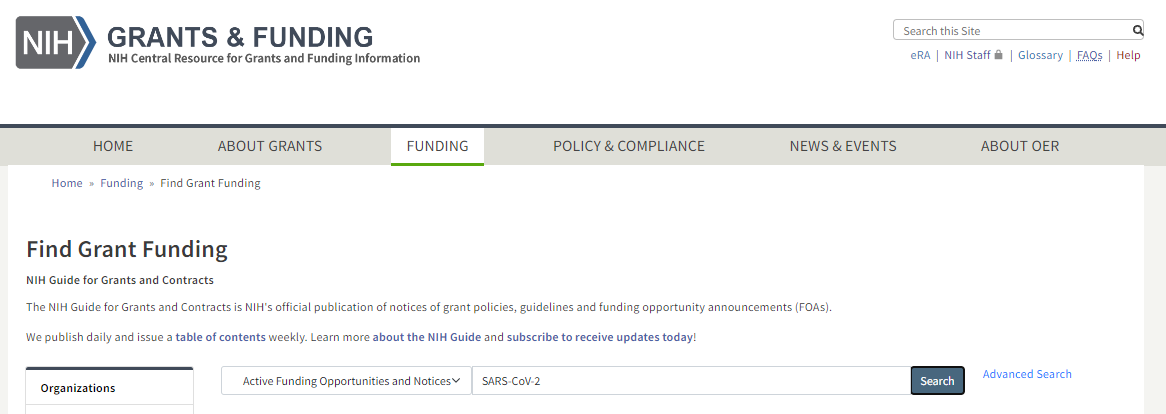 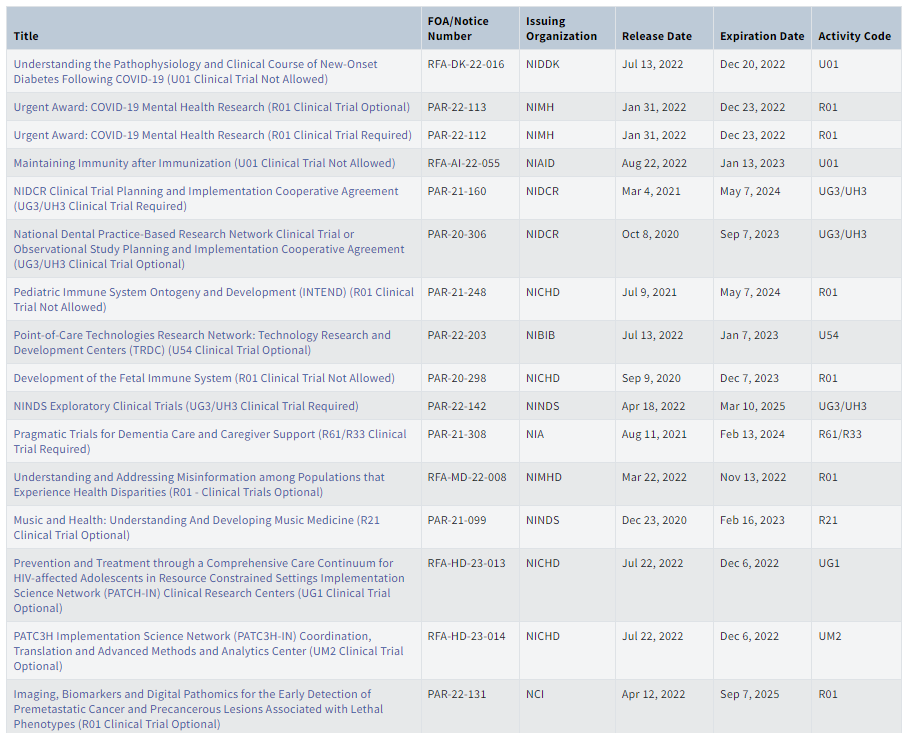 https://grants.nih.gov/funding/searchguide/index.html#/
FOA: RFA Example
Key Dates
Application instructions
Research objectives
Review criteria 
Contact information
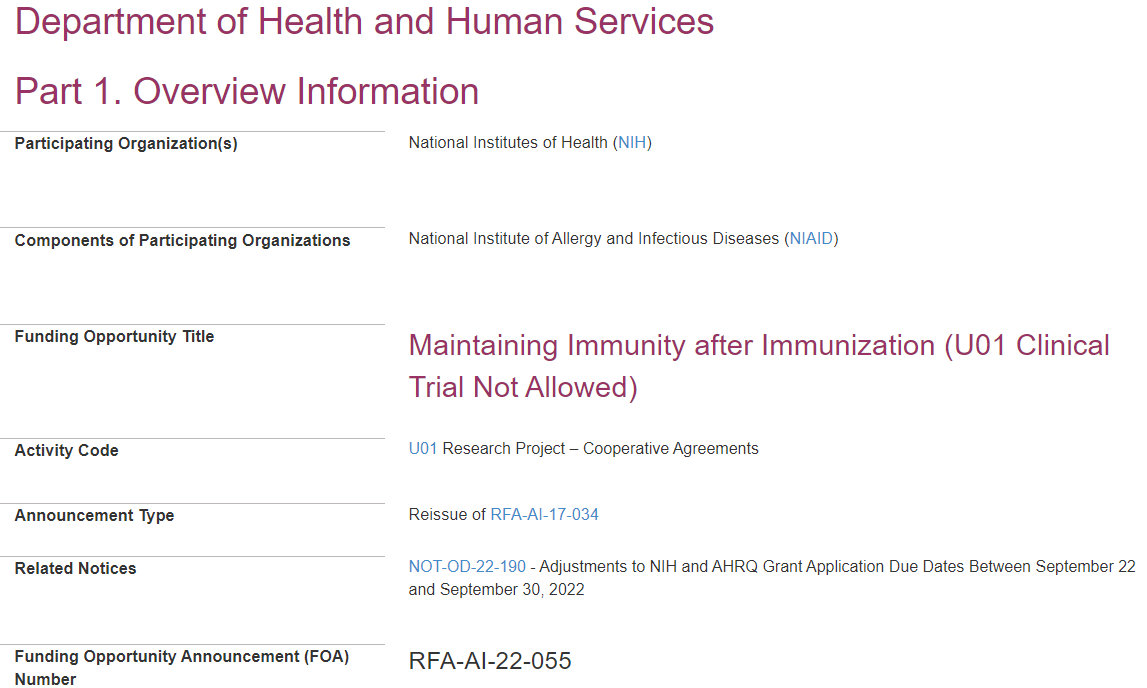 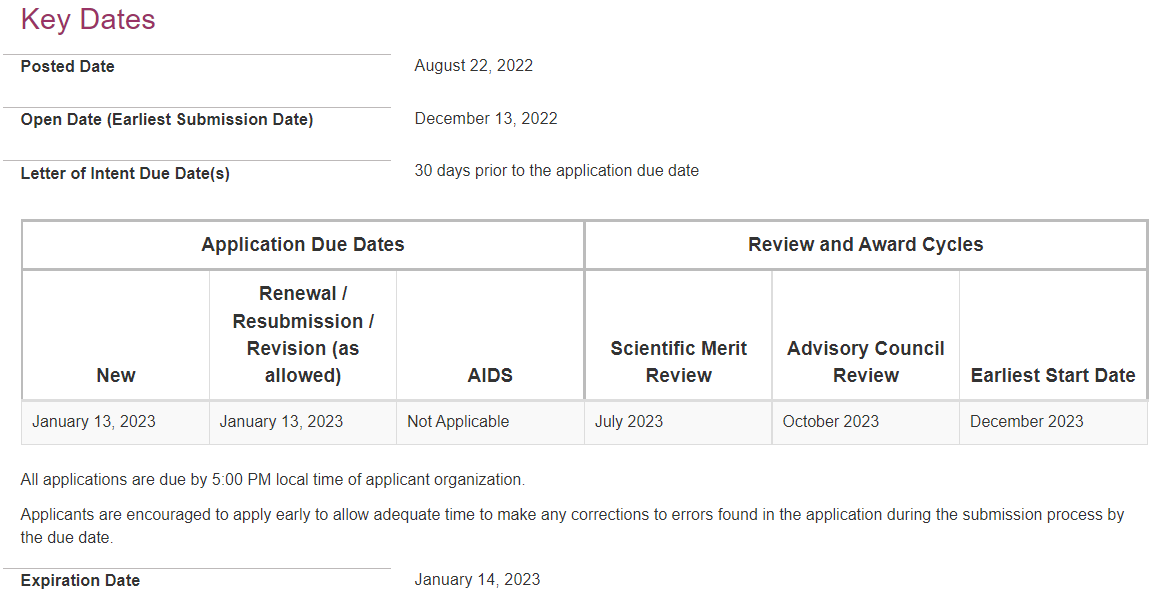 FOA = Funding Opportunity Announcement
RFA = Request for Application
FOA Key Points
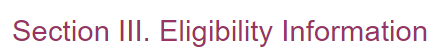 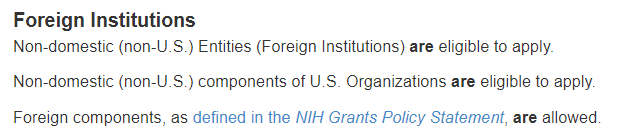 EXAMPLE
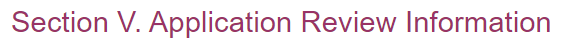 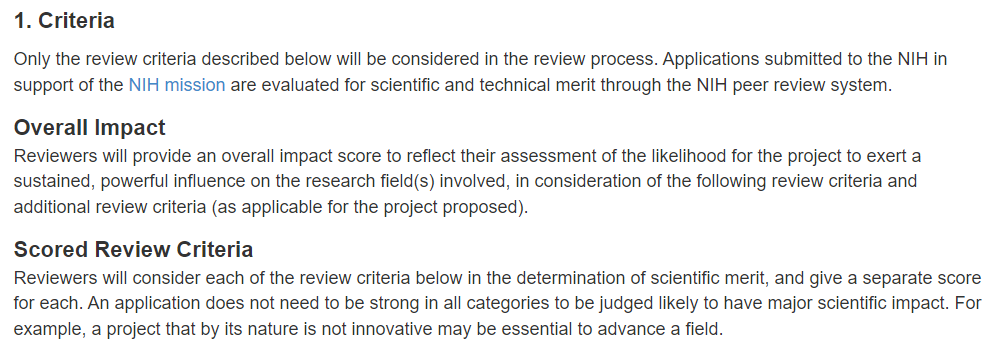 Identifying NIH Initiatives
NIH Institutes establish specific Research Initiatives and Priorities
Read the IC web pages regularly
Read the IC’s strategic plan
Participate in IC workshops and programs (e.g., technical assistance workshops, webinars)

Funding Opportunity Announcements (FOAs)
Must respond to a FOA
Featured Areas of Research: Where to Look
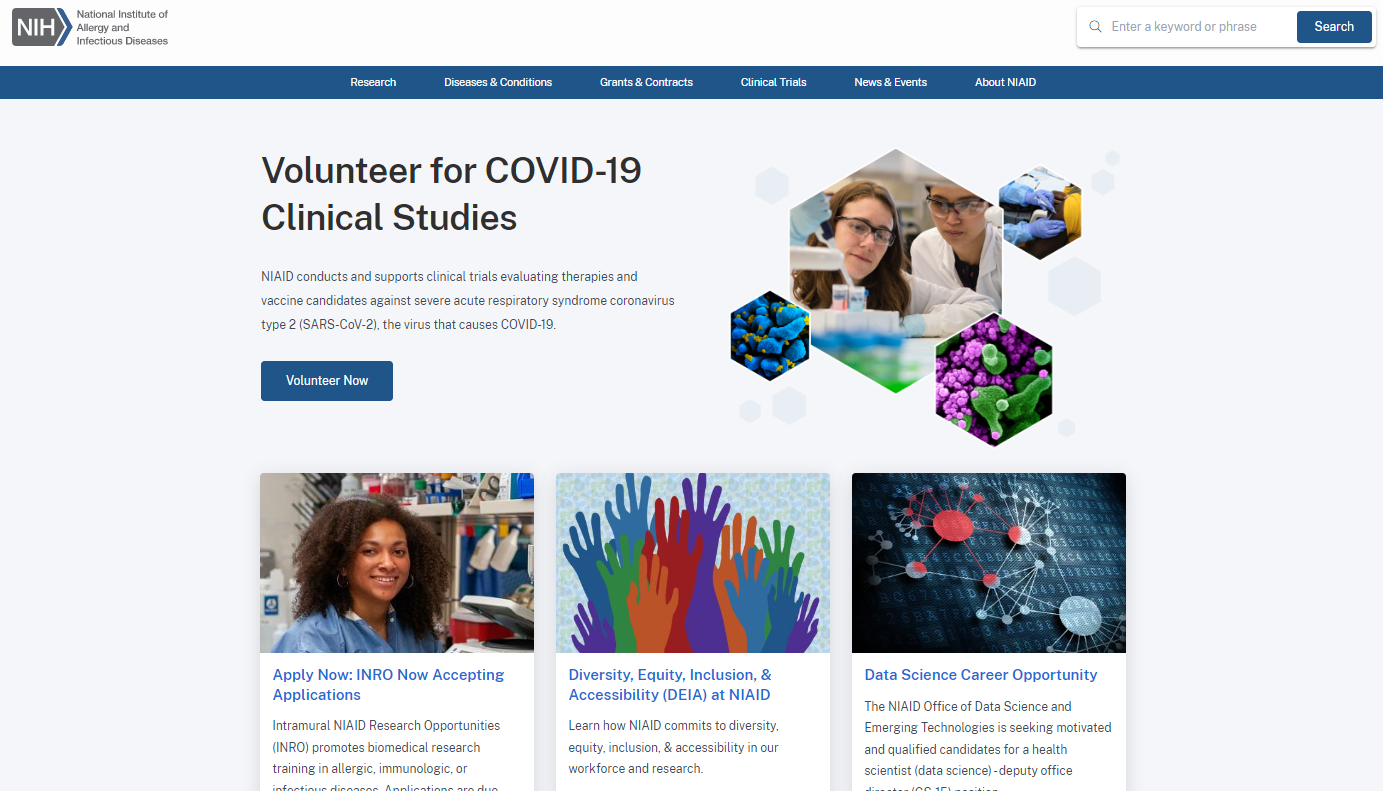 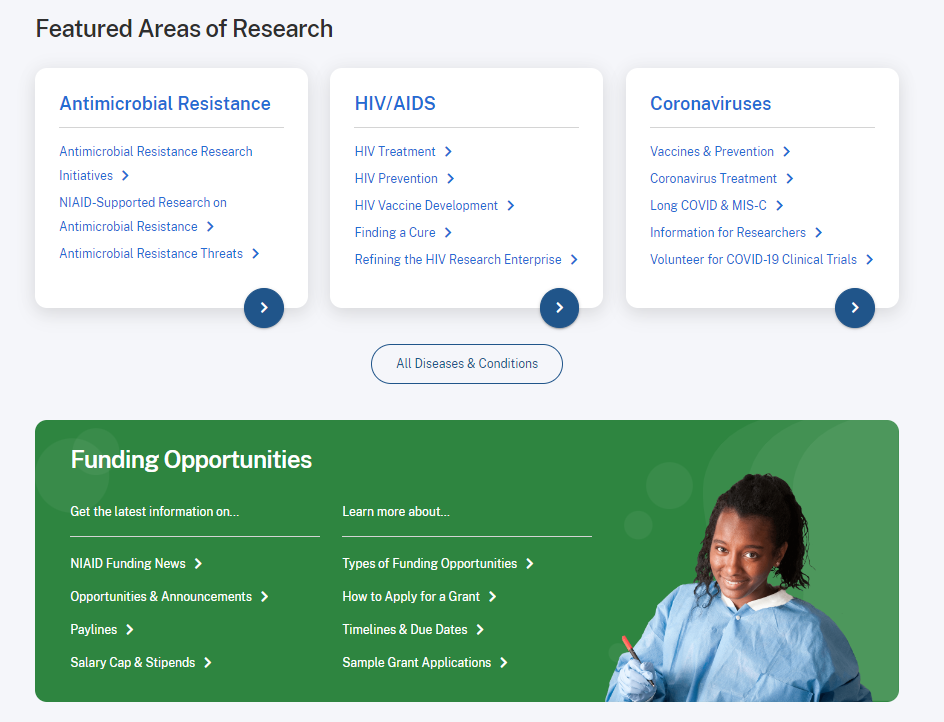 Global or International
https://www.niaid.nih.gov/
International Research in Infectious Diseases (IRID)
Objective:
To provide support for meritorious, high-priority, regionally-relevant infectious disease research by international investigators in resource-constrained countries. 
Mechanism: R01
Budget: $125,000 per year direct cost
Duration: up to 5 years 
Anticipated Number of Awards: 6-10 FY2022
Broad Scientific Scope
Only International
PAR-20-108
Collaboration with Foreign Researchers
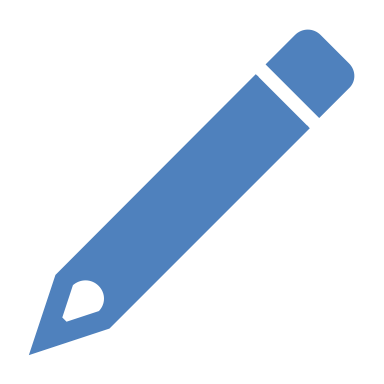 Foreign Organization - Collaborator
Foreign Component 
Performance of any significant element or segment of the project outside the United States…

Activities include: 
Involvement of human subjects or animals 
Extensive foreign travel for data collection, surveying, sampling, and similar activities 
Any activity that may impact U.S. foreign policy through involvement in affairs or environment of a foreign country
Activities may include: 
Collaborations anticipated to result in co-authorship
Use of facilities or instrumentation at a foreign site
Receipt of financial support or resources from a foreign entity
Foreign travel for consultation  - not a foreign component
Determine the Role
In what capacity will the Foreign Researcher Serve?
Finding a Foreign Investigator
How do you find a foreign collaborator as a U.S.-based investigator?
International meetings, workshops, conferences…

RePORTER (https://reporter.nih.gov) 
NIH funded projects, publications, patents 

WorldRePORT (https://worldreport.nih.gov)
Identify collaborations between domestic and foreign institutions 

PubMed (https://pubmed.ncbi.nlm.nih.gov)
Publications
Using World RePORT
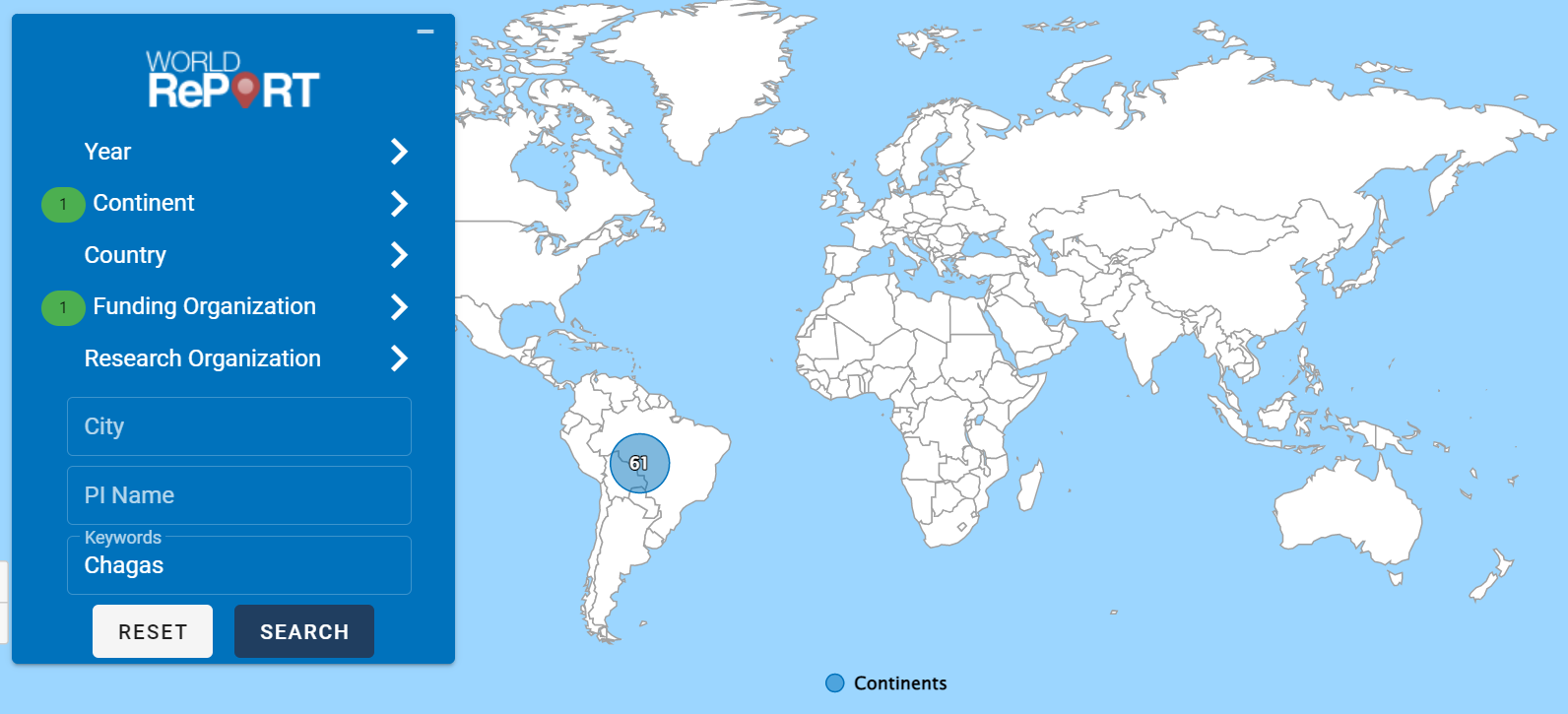 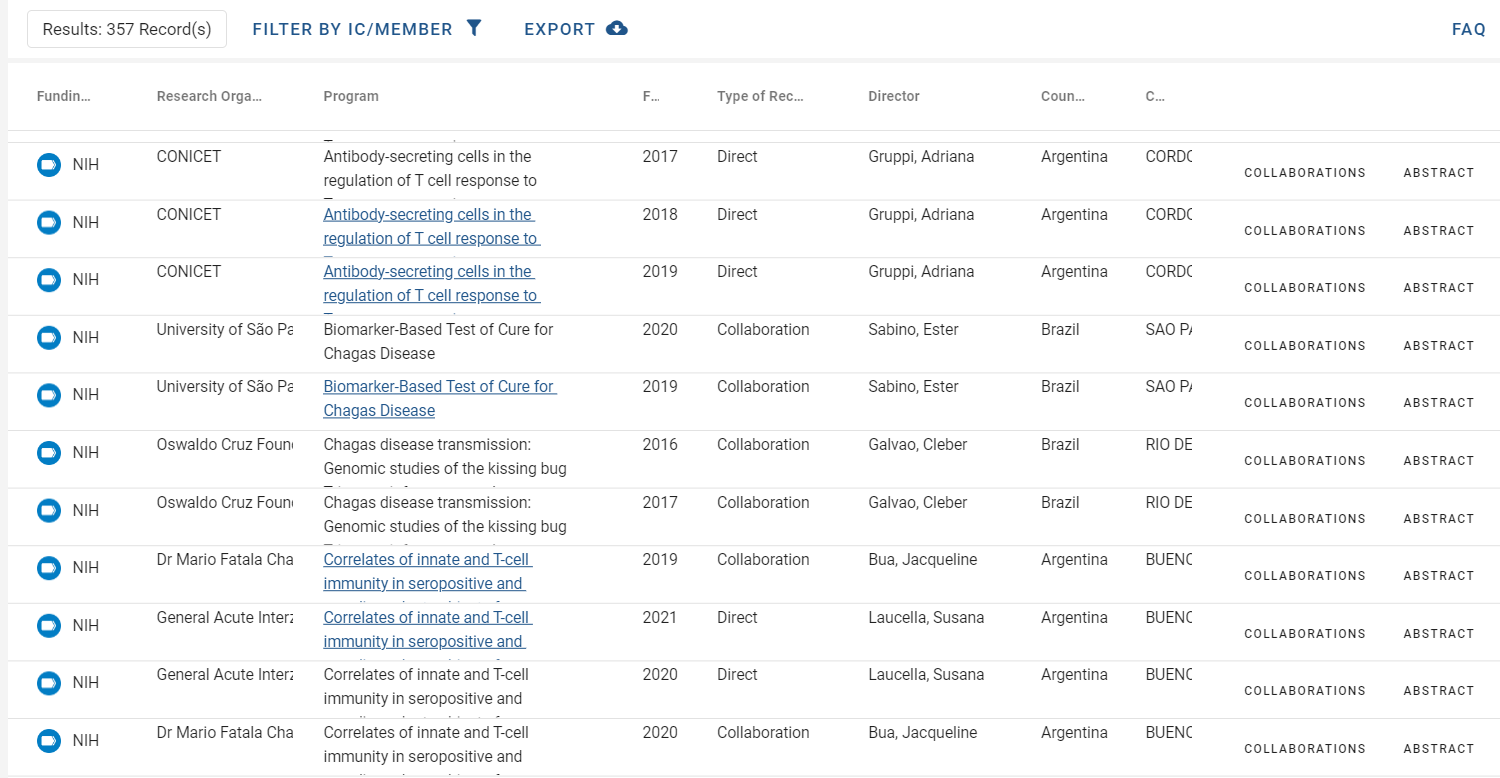 https://worldreport.nih.gov
Viewing Collaborations in World RePORT
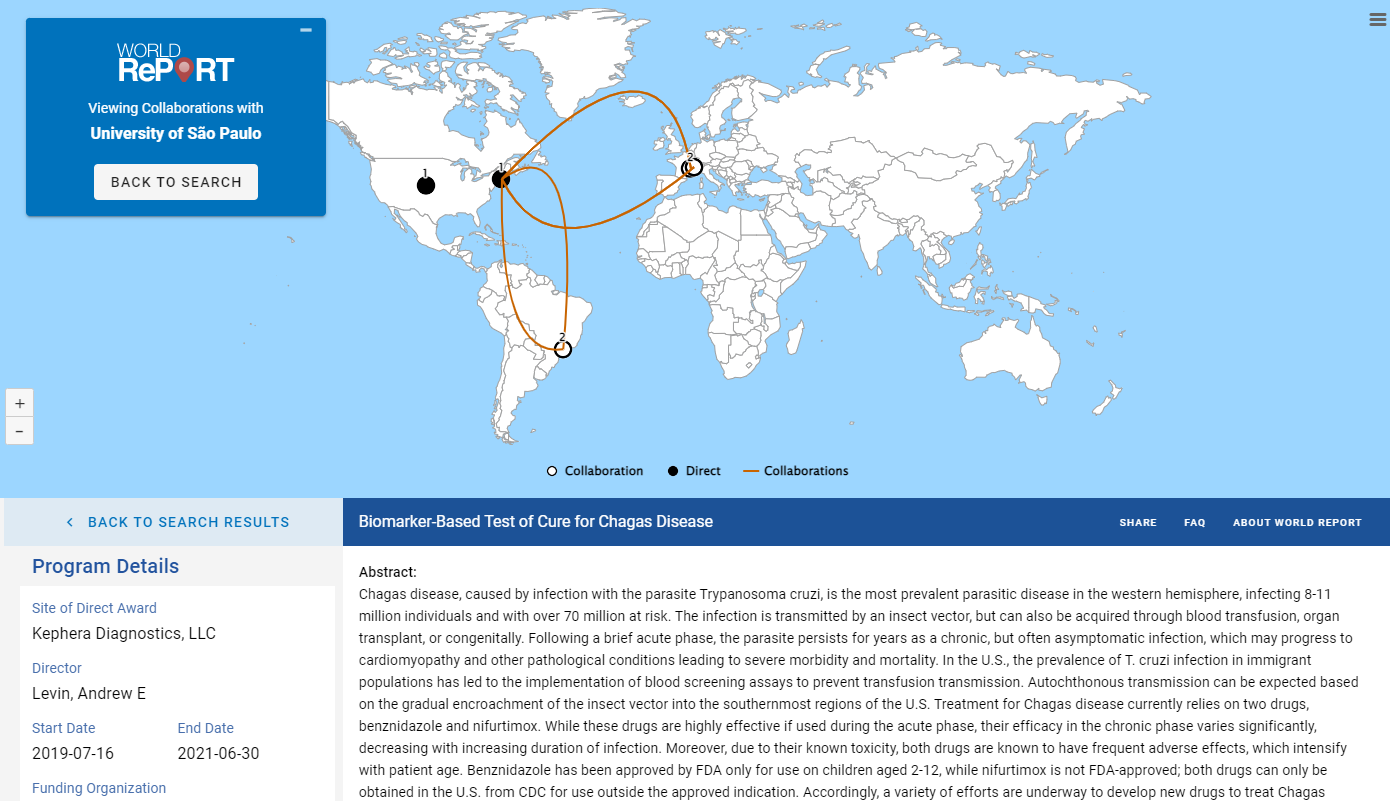 https://worldreport.nih.gov
Managing a Foreign Collaboration
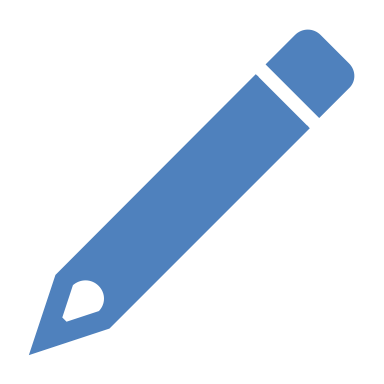 Important Considerations
Foreign institutions may function differently 
Language 
Time Zones
Internet Access
Sponsored program staff
NIH funding requirements 

Budget Considerations 
Foreign site salary norms
Obtaining research supplies 
Currency exchange rates
Travel, transport, Visa requirements
Plan early! 
Stay involved!
Be patient!
Take Home Messages
Familiarize yourself with missions, program, and funding opportunities of NIH Institutes and Centers

Learn where to look for funding opportunities 

Contact appropriate Program Staff

Identify potential collaborators 

Be persistent!
Important Resources
Information for Foreign Grants
https://grants.nih.gov/grants/foreign/index.htm 

NIH Grants Policy Statement 
Chapter 16 – Grants to Foreign Organizations 

IC Webpages for Foreign Recipients 
NHLBI – Global Health Programs
Fogarty International Center – Foreign Grant Info
NIAID – International Awards 
NIDA – International Research
Presenter Contact Info
Glen McGugan, Ph.D.
gm233g@nih.gov